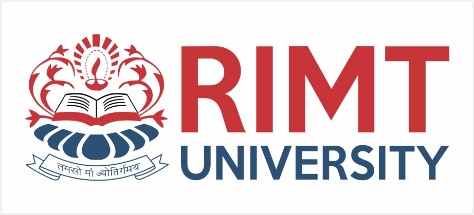 Operating System/ BTCS-2401
Course Name: B.Tech CSESemester: 4th
Prepared by: Er. Jasdeep Singh
education for life                              www.rimt.ac.in
Department of Computer Science & Engineering
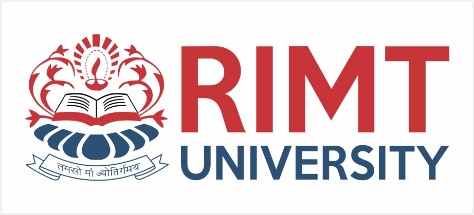 Topic 3rd  : Operating-System Structures
1/3/2013
RIMT-IET
2
education for life                              www.rimt.ac.in
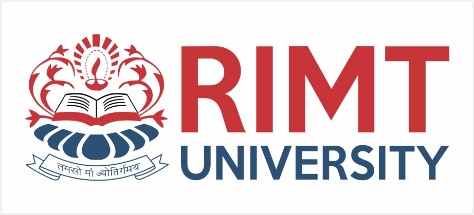 Topics To Be Covered
Operating System Design and Implementation
Operating System Structure
 Virtual Machines
 Operating System Debugging
 Operating System Generation
 System Boot
1/3/2013
RIMT-IET
3
education for life                              www.rimt.ac.in
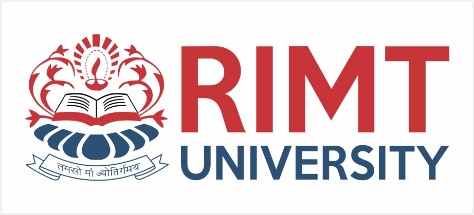 Operating System Design and Implementation
Design and Implementation of OS not “solvable”, but some approaches have proven successful

Internal structure of different Operating Systems  can vary widely

Start by defining goals and specifications 

Affected by choice of hardware, type of system

User goals and System goals
User goals – operating system should be convenient to use, easy to learn, reliable, safe, and fast
System goals – operating system should be easy to design, implement, and maintain, as well as flexible, reliable, error-free, and efficient
1/3/2013
RIMT-IET
4
education for life                              www.rimt.ac.in
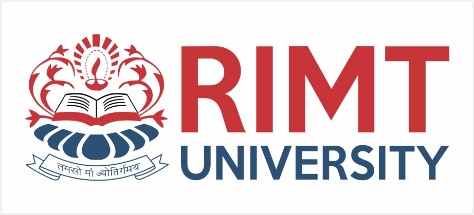 Operating System Design and Implementation (Cont.)
Important principle to separate
	Policy:   What will be done? Mechanism:  How to do it?

Mechanisms determine how to do something, policies decide what will be done
The separation of policy from mechanism is a very important principle, it allows maximum flexibility if policy decisions are to be changed later
1/3/2013
RIMT-IET
5
education for life                              www.rimt.ac.in
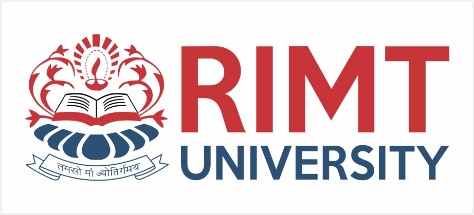 Simple Structure
MS-DOS – written to provide the most functionality in the least space
Not divided into modules
Although MS-DOS has some structure, its interfaces and levels of functionality are not well separated
1/3/2013
RIMT-IET
6
education for life                              www.rimt.ac.in
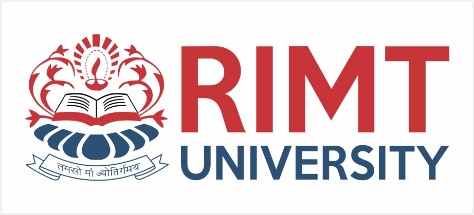 MS-DOS Layer Structure
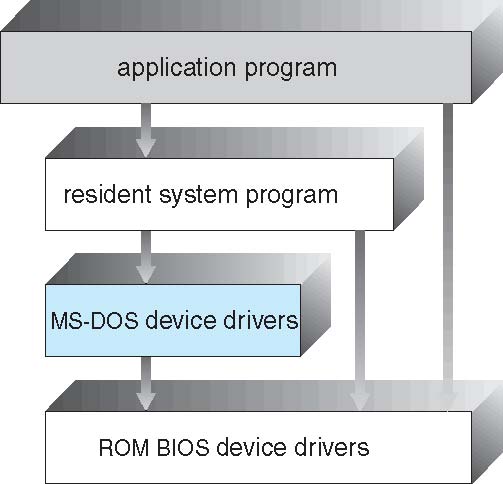 1/3/2013
RIMT-IET
7
education for life                              www.rimt.ac.in
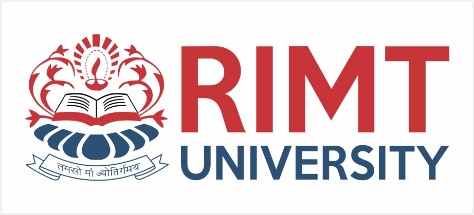 Layered Approach
The operating system is divided into a number of layers (levels), each built on top of lower layers.  The bottom layer (layer 0), is the hardware; the highest (layer N) is the user interface.

With modularity, layers are selected such that each uses functions (operations) and services of only lower-level layers
1/3/2013
RIMT-IET
8
education for life                              www.rimt.ac.in
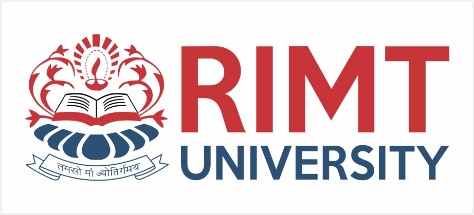 UNIX
UNIX – limited by hardware functionality, the original UNIX operating system had limited structuring.  The UNIX OS consists of two separable parts
Systems programs
The kernel
Consists of everything below the system-call interface and above the physical hardware
Provides the file system, CPU scheduling, memory management, and other operating-system functions; a large number of functions for one level
1/3/2013
RIMT-IET
9
education for life                              www.rimt.ac.in
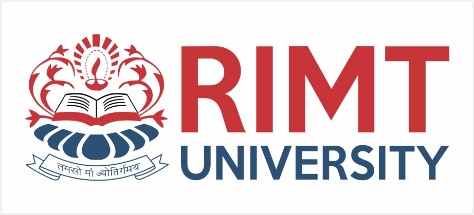 Microkernel System Structure
Moves as much from the kernel into “user” space

Communication takes place between user modules using message passing

Benefits:
Easier to extend a microkernel
Easier to port the operating system to new architectures
More reliable (less code is running in kernel mode)
More secure

Detriments:
Performance overhead of user space to kernel space communication
1/3/2013
RIMT-IET
10
education for life                              www.rimt.ac.in
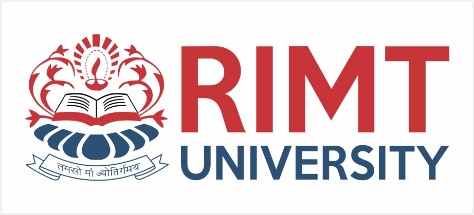 Modules
Most modern operating systems implement kernel modules
Uses object-oriented approach
Each core component is separate
Each talks to the others over known interfaces
Each is loadable as needed within the kernel

Overall, similar to layers but with more flexible
1/3/2013
RIMT-IET
11
education for life                              www.rimt.ac.in
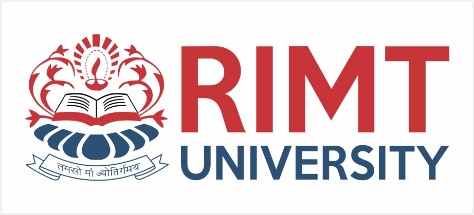 Solaris Modular Approach
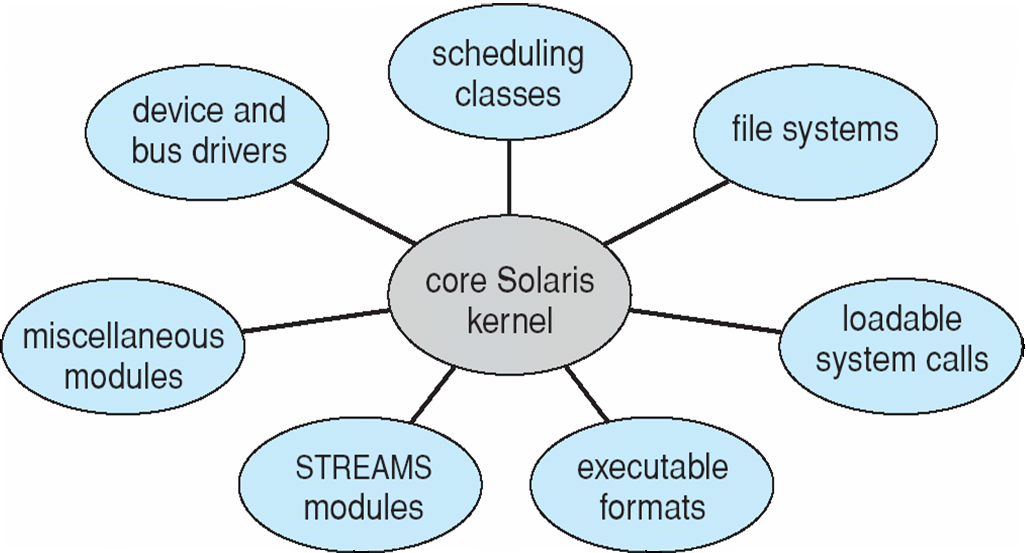 1/3/2013
RIMT-IET
12
education for life                              www.rimt.ac.in
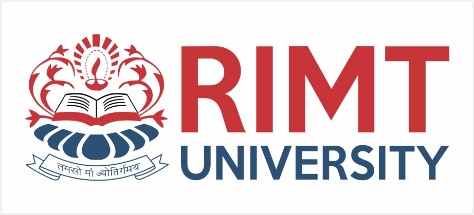 Virtual Machines
A virtual machine takes the layered approach to its logical conclusion.  It treats hardware and the operating system kernel as though they were all hardware.

A virtual machine provides an interface identical to the underlying bare hardware.

The operating system host creates the illusion that a process has its own processor and (virtual memory).

Each guest provided with a (virtual) copy of underlying computer.
1/3/2013
RIMT-IET
13
education for life                              www.rimt.ac.in
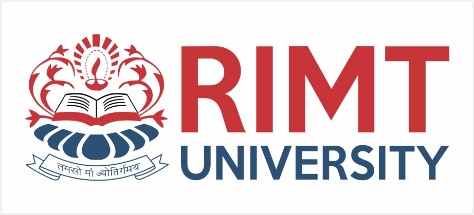 Virtual Machines History and Benefits
First appeared commercially in IBM mainframes in 1972
Fundamentally, multiple execution environments (different operating systems) can share the same hardware
Protect from each other
Some sharing of file can be permitted, controlled
Commutate with each other, other physical systems via networking
Useful for development, testing
“Open Virtual Machine Format”, standard format of virtual machines, allows a VM to run within many different virtual machine (host) platforms
1/3/2013
RIMT-IET
14
education for life                              www.rimt.ac.in
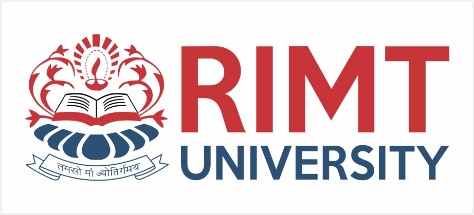 Virtualization Implementation
Difficult to implement – must provide an exact duplicate of underlying machine
Typically runs in user mode, creates virtual user mode and virtual kernel mode
Timing can be an issue – slower than real machine
Hardware support needed
More support-> better virtualization
i.e. AMD provides “host” and “guest” modes
1/3/2013
RIMT-IET
15
education for life                              www.rimt.ac.in
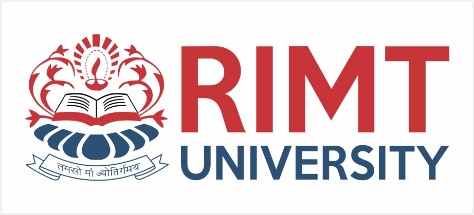 Operating-System Debugging
is finding and fixing errors, or bugs
Failure of an application can generate core dump file capturing memory of the process
Operating system failure can generate crash dump file containing kernel memory
Beyond crashes, performance tuning can optimize system performance
Kernighan’s Law: “Debugging is twice as hard as writing the code in the first place. Therefore, if you write the code as cleverly as possible, you are, by definition, not smart enough to debug it.”
1/3/2013
RIMT-IET
16
education for life                              www.rimt.ac.in
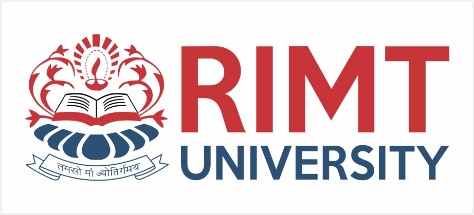 Operating System Generation
Operating systems are designed to run on any of a class of machines; the system must be configured for each specific computer site

SYSGEN program obtains information concerning the specific configuration of the hardware system

Booting – starting a computer by loading the kernel

Bootstrap program – code stored in ROM that is able to locate the kernel, load it into memory, and start its execution
1/3/2013
RIMT-IET
17
education for life                              www.rimt.ac.in
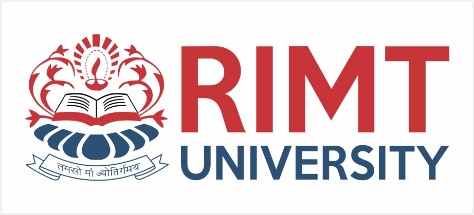 System Boot
Operating system must be made available to hardware so hardware can start it
Small piece of code – bootstrap loader, locates the kernel, loads it into memory, and starts it
Sometimes two-step process where boot block at fixed location loads bootstrap loader
When power initialized on system, execution starts at a fixed memory location
Firmware used to hold initial boot code
1/3/2013
RIMT-IET
18
education for life                              www.rimt.ac.in
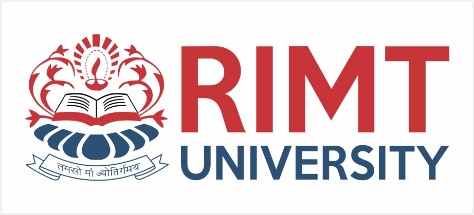 Summary
Operating System Design and Implementation
Operating System Structure
 Virtual Machines
 Operating System Debugging
 Operating System Generation
 System Boot
1/3/2013
RIMT-IET
19
education for life                              www.rimt.ac.in
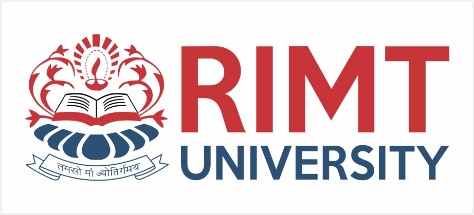 Topics To Be Next Covered
Operating System Generation
 System Boot
Process Concept 
Process Scheduling
1/3/2013
RIMT-IET
20
education for life                              www.rimt.ac.in
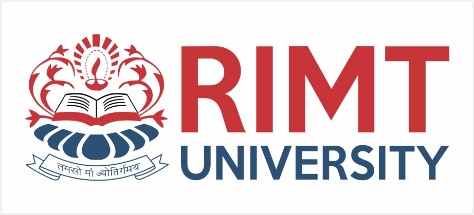 References
Silberschatz and Peter B. Calvin, “Operating System Concepts" Addison Wesley Publishing Company
 Dhamdhere, “Systems Programming & Operating Systems Tata McGraw Hill
1/3/2013
RIMT-IET
21
education for life                              www.rimt.ac.in